2012-11-11
1
Title
Troubles with Tonal Terminology 
…on the de-ethnocentrification of structural terminology
Philip TaggVisiting Professor, Universities of Huddersfield and Salford (UK)
www.tagg.org


Prepared for the
XII Congreso SIBE ― Sonidos del presente, propuestas de futuroInvestigación, innovación y aprendizaje en las músicas populares urbanas y de tradición oral
Universidad de Extremadura, 8 November 2012
[Speaker Notes: make sure folder D:\temp\Video\Berlin open in Explorer!]
2012-11-11
2
Overviewpresentation overview as intended 2012-11-08
Popular Music Studies (PMusStuds)
Troubles with terminology (general)
 non-notatable parameters
 poïesis v. aesthesis
 what is form?
De-ethnocentrifying tonal terminology
 tonality, modality, bimodality, (non-) directionality, etc.
PMusStuds: ethno, socio and semio approaches
Conclusions
Uno objectivo principal con esta presentación
Demostrar la necesidad de una reforma termino-lógica y metodológica en los estudios musicales.
razones
Omnipreséncia y importáncia de música en la sociedad contemporánea (>4 horas o €3 per diem). 
Democratización de los estudios musicales (los ‘no-musicos’); los parámetros de expresión no-transcriptibles (timbre, persona vocal, espacio sónico, etc.). 
Globalización musical: ej. España y Gran Bretaña, antes qué la Europa Central, + músicas africanas y indígenas;riesgos etnocéntricos, clas-céntricos y colonialistas.
Evitar el estanamiento de la teoria musical y la alienaciónde nuestros estudiantes.
Subjects taught 1971-2010
(38½ years)
Popular Music History
Popular Music Analysis
Music and the Moving Image
Approaches  to the Study of Popular Music
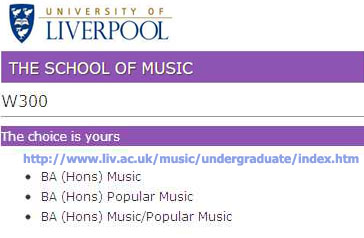 Visited 2012-05-03
2012-11-11
5
Guess these three numbers
127
 14
  0
Total # musicologists employed inItalian universities in 2008
of which ethnomusicologists
of which popular music specialists
1
(2009)
2012-11-11
6
2012-11-11
7
Overviewpresentation overview as intended 2012-11-08
Popular Music Studies (PMusStuds)
Troubles with terminology (general)
 non-notatable parameters
 poïesis v. aesthesis
 what is form?
De-ethnocentrifying tonal terminology
 tonality, modality, bimodality, (non-) directionality, etc.
PMusStuds: ethno, socio and semio approaches
Conclusions
Popular Music Analysis: structural denotation
Graphocentrism
‘Work’ or ‘text’ (music in dormant mode) as something written
Notatable parameters at expense of others(e.g. timbre, metricity, aural staging)
Poïetic v. aesthesic descriptors
2012-11-11
8
Parameters of musical expression and storage media
Parameters
Notation
HiFi stereo recording
Tonality (pitch, register, melody, harmony, etc.)
Timing (tempo, surface rate, rhythm, metre, etc.)
Loudness (dynamics, volume, accentuation, etc.)
Timbre (incl. instrumentation, articulation)
Spatiality
2012-11-11
10
Overviewpresentation overview as intended 2012-11-08
Popular Music Studies (PMusStuds)
Troubles with terminology (general)
 non-notatable parameters
 poïesis v. aesthesis
 what is form?
De-ethnocentrifying tonal terminology
 tonality, modality, bimodality, (non-) directionality, etc.
PMusStuds: ethno, socio and semio approaches
Conclusions
Arnolfini
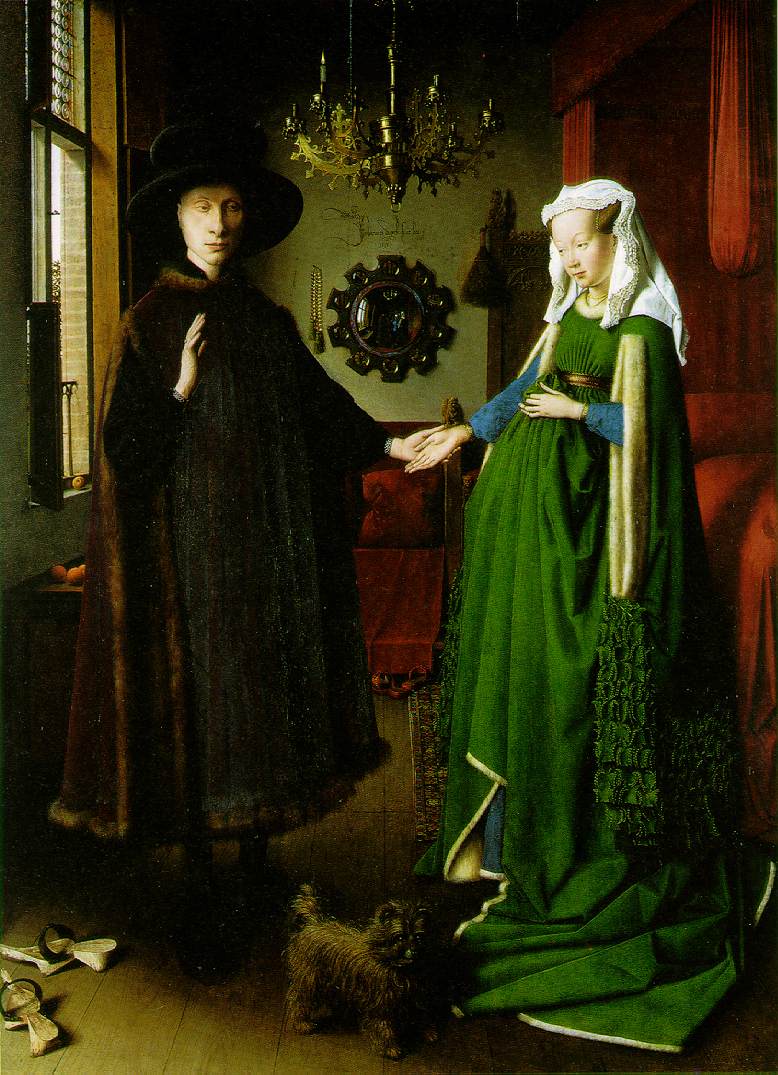 Van Eyck: The Marriage of Giovanni Arnolfini and Giovanna Cenami; 1434; Oil on wood, 81.8 x 59.7 cm; National Gallery, London.
Denoting structure in visual art
dog
aesthesic descriptor
Monty Norman (arr. John Barry): 007 (James Bond Theme), 1962:  final chord
007
Denoting structure in music (1)
dog?
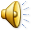 No!
EmD9
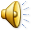 E minor major nine (E minor triad with added major seventh and ninth)
E minor triad with superimposed B major triad
Tonic minor triad with superimposed dominant major triad
on a Fender Stratocaster (type of electric guitar) treated with slight tremolo and some reverb
Poïetic descriptors
P Tagg AaUni1111
Monty Norman (arr. John Barry): 007 (James Bond Theme), 1962:  final chord
007b
Denoting structure in music (2)
EmD9?
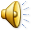 Not essential!
Detective chord
Why not?
Spy chord
The James Bond chord
Aesthesic descriptors
P Tagg AaUni1111
2012-11-11
14
Poïetic or aesthesic?
Informant accessibility
Informant numbers (statistical reliability?) 
Authorial intention or end users as the final arbiters of musical meaning? 
Risks of auteurcentric focus
Alive? Accessible?  ― ‘Music speaks for itself’ (guild mentality)
Muso self-image and the ‘next gig’
Easily identified subjects v. ‘faceless masses’ (audiences)
Individual or collective subjectivity (intersubjectivity).
1. Music as knowledge (knowledge in music)
1a. Poïetic competence (construction)
involves: creating, originating, producing, composing, arranging, performing, etc.
institutionalised in: conservatories, colleges of music, etc.
1b. Aesthesic competence (perception)
involves: recalling & recognising musical sounds, distinguishing between them and between their culturally specific connotations and functions
institutionalised in: ……?
2012-11-11
15
P Tagg IbAm08
2. Metamusical knowledge     (knowledge about music)
2a. Metatextual discourse
involves: ‘music theory’, conventional  music analysis, identification and naming elements and patterns of musical structure, etc.
institutionalised in: departments of music(ology), colleges of music, etc.
2b. Metacontextual discourse
involves: explaining how musical practices relate to culture and society, incl. approaches from semiotics, acoustics, business studies, sociology, anthropology, etc.
institutionalised in: departments of social science; literature, media, cultural studies.
2012-11-11
16
P Tagg IbAm08
2012-11-11
17
Overviewpresentation overview as intended 2012-11-08
Popular Music Studies (PMusStuds)
Troubles with terminology (general)
 non-notatable parameters
 poïesis v. aesthesis
 what is form?
De-ethnocentrifying tonal terminology
 tonality, modality, bimodality, (non-) directionality, etc.
PMusStuds: ethno, socio and semio approaches
Conclusions
Form: qu’est-ce que c’est?
“form /fo:m/ n. 1 a  
a shape; an arrangement of parts” (Concise Oxford Dictionary, 1995) 

“the shape and structure of something as distinguished from its material”  (Merriam-Webster, online 121005)
2012-11-11
18
Visual “form” (‘composition’, ‘shape’, etc.)
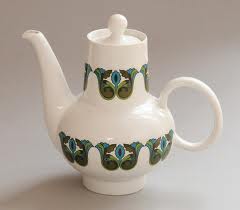 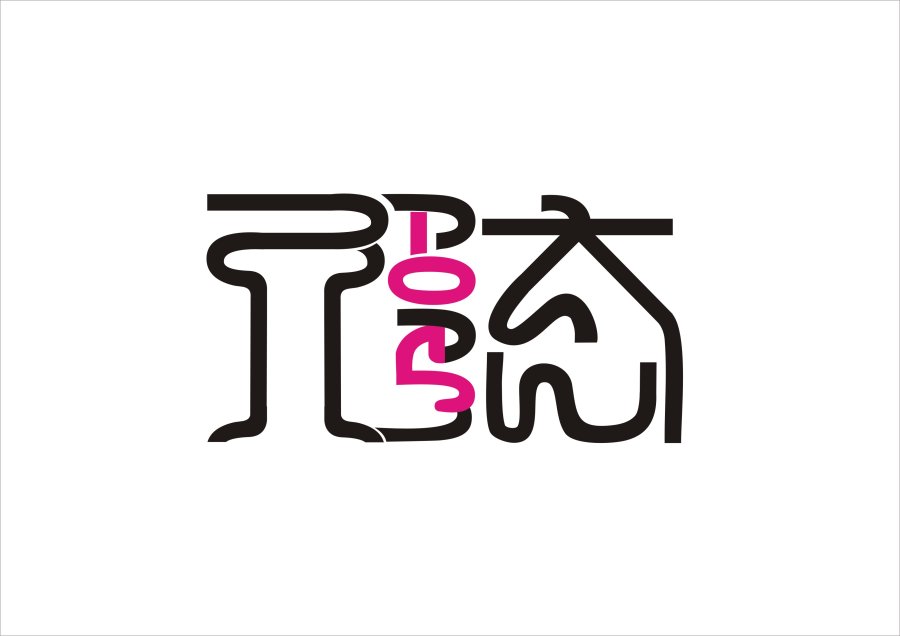 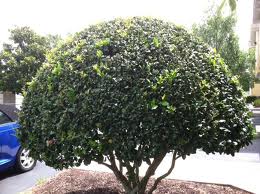 synchronic, intensional
Musical “form” (‘composition’?)
Exposition  | Exposition | Development | Recapitulation
Chorus      |    Chorus   |    Middle 8     | Chorus
A             |        A       |        B           | A
diachronic, extensional
2012-11-11
19
Isn’t this musical form?
4”  loop, identification jingle  for YouTube video The Scotch Snap (2011)
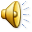 The extended present (a.k.a. ‘specious present’)
Bagpipe sample drone 1-5-1
Sub-Saharan time line 1
Bagpipe doubled (offset, detuned)
Sub-Saharan time line 2
Sanza/mbira/marimba sample
Bass line
2 main types of 
musical form
SYNCRISIS, syncritic form
synchronic, intensional (‘vertical’, ‘texture’)
DIATAXIS, diatactical form
diachronic, extensional (‘horizontal’, ‘narrative’)
2012-11-11
20
2012-11-11
21
Overviewpresentation overview as intended 2012-11-08
Popular Music Studies (PMusStuds)
Troubles with terminology (general)
 non-notatable parameters
 poïesis v. aesthesis
 what is form?
De-ethnocentrifying tonal terminology
 tonality, modality, bimodality, (non-) directionality, etc.
PMusStuds: ethno, socio and semio approaches
Conclusions
Tonal Terminology
Aspects of musical structure compatible with Western notation:
i.e. a system of graphic representation developed to encode mainly monometric music whose pitches conform to the twelve notes of our chromatically divided octave.
(a very small % of all music in the world)
Please see Troubles with Tonal Terminology (2011) at www.tagg.org/xpdfs/Aharonian2011.pdf
2012-11-11
22
Some problem terms
dominant
 subdominant
 relative major/minor
 modulation
 perfect cadence
 half cadence
 plagal cadence
 interrupted cadence
tone
 tonic
 tonal
 tonality
 modality
 pretonal
 post-tonal
 atonal
Montage: 11 extracts
Play  D:\temp\Video\Berlin\ RomeMontageV2.mpg
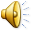 ‘Atonal’?!?Mission underscore at 0:00:45 (Morricone)
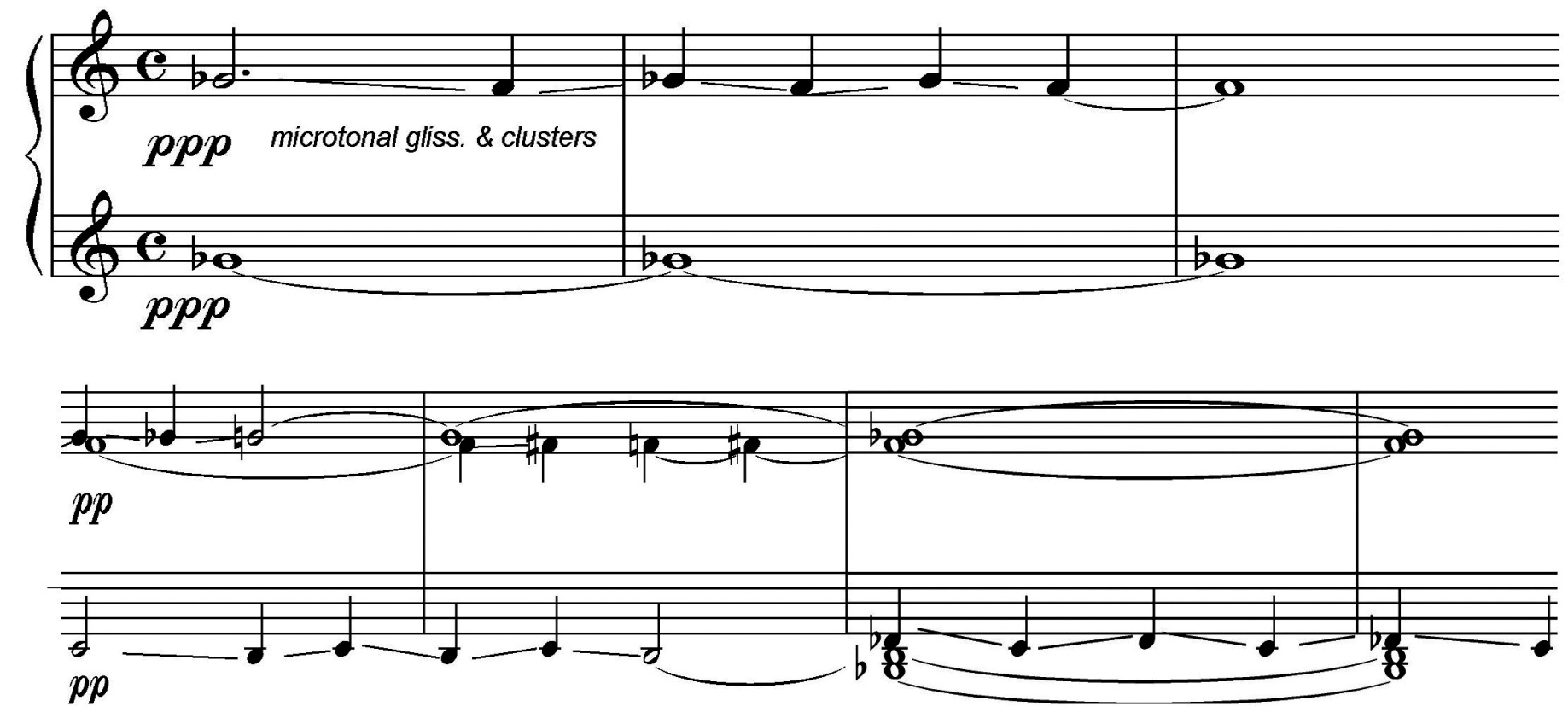 Linguistic derivative pattern
TONIC    TONICAL  – TONICALITY
Chordal mystery category
TERTIAL
QUARTAL
‘triadic’? ‘functional’ ? ‘diatonic’?
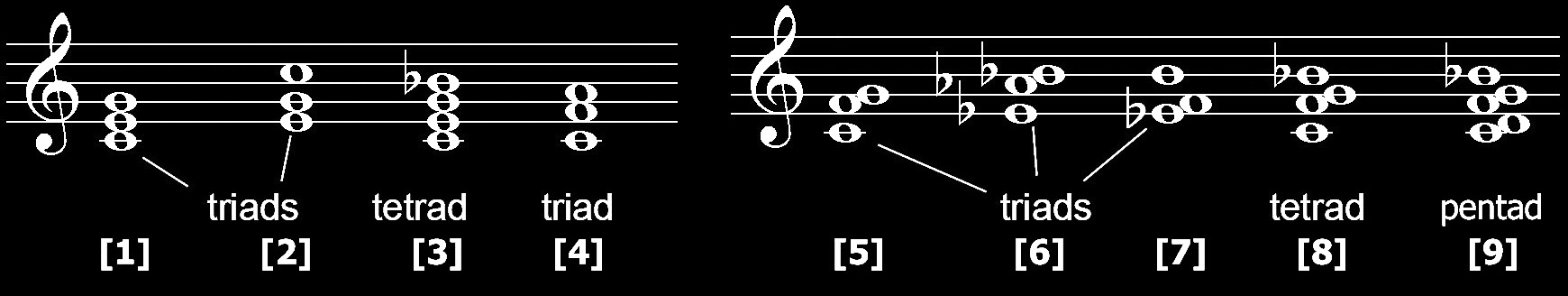 3 categories of tonical tertial harmony
Euroclassical tertial harmony
 Non-classical ionian tertial harmony
 Non-ionian tertial harmony
2012-11-11
29
Montage:Non-classical ionian tertial harmony(1) Parallel fifths and octaves(2) Ionian bitonical shuttles (shuttle = “lanzadera”, “vaivén”)
Play E:\Video\ IonianNonClassical.mpg
From ionian/mixolydian to bimodality.[1] Who’s Gonna Build Your Wall?[2] Ionian-æolian bimodality[3] Æolian-phrygian bimodalityExtracts from Dominants and Dominance(Dominantes y dominación) http://www.youtube.com/watch?v=rWlt9Is1nms
Play  E:\Video\Bimodality2.mpg (15 mins)
2012-11-11
31
Overviewpresentation overview as intended 2012-11-08
Popular Music Studies (PMusStuds)
Troubles with terminology (general)
 non-notatable parameters
 poïesis v. aesthesis
 what is form?
De-ethnocentrifying tonal terminology
 tonality, modality, bimodality, (non-) directionality, etc.
PMusStuds: ethno, socio, semio approaches
Conclusions
2012-11-11
32
Typical topics for 4 general approaches to studying music (c. 2000)
‘Foreign’, ‘exotic’,  cultures
Western music cultures
Objects of study  
Euroclassical         other
Importance of ‘ethno’ to popular music studies 1 (3)
1877: Edison invents phonograph
1889: Recordings of native N-American music
1900: Stumpf records Thai music in Berlin
1904: Bartók & Kodály record in Transylvania
1924: Patent on electro-magnetic recording
1926-: “Hillbilly” and blues recorded by Peer, Lomax, &c.             ― effective start of popular music recording industry ― 
1960-: UNESCO recordings issued on vinyl
Importance of ‘ethno’ to popular music studies 2 (3)
1. Tonal and temporal structures unstorable in our notation system. Sound recording replaces notation as principal source of documentation.
2. Non-notatable parameters of expression (timbre, cross-rhythm, etc.) no longer excluded from documentation. Challenge to the primacy of notatable parameters.
3. Recordings of non-euroclassical music:  unwritten repertoires become available to everyone; no more note-reading required to hear any sort of music.
4. Diffusion of a wide variety of musical sounds with sociocultural functions and aesthetic values different from those of the euroclassical repertoire; impossible to maintain the superiority of just one set of musical rules and values.
5. “Their” music remains a mystery to “us” if not explained in context of its socio-cultural uses. Musical absolutism (“music is music”) becomes impossible. Consideration of music’s uses underlines importance of the aesthesic pole and challenges conventional auteurcentrism.
Importance of ‘ethno’ to popular music studies 3 (3)
Knowledge of other musics provokes questions about our own.
If, to unerstand “their” music, we need to know about its socio-cultural context, what would “they” need to know about our culture to understand the sounds and customs of our music?
How do “our” musics function anthropologically?
Why is there no ethnomusicology of the euroclassical?
Why is there so little ethnomusicology of other musics in our culture?
Are “we” not also part of an eqnoV? Am I not an anqrwpoV?
If not, why not?
The importance of ‘socio’
Sociology: 1st discipline to take popular music seriously.
Sociology, theoretical/critical or empirical, helps establish PMusStuds as a valid area of research for social science scholars interested in cultural and ideological matters (whence strong representation of Cultural Studies in PMusStuds).
Empirical sociology provides statistics about musial habits. Useful info when questioning anti-democratic cultural and educational policies. 
Frankfurt School notions of “authenticity” resurface in the “oppositional” discourse of 1960s rock journalists (the transfigured ghost of Adorno via Marcuse).
P Tagg 2006
2012-11-11
37
Importance of music semiotics
Dual consciousness (Fanon, 1952)*
conflicting sense of identity and agency:   private/public, subjective/objective, etc.
 intersubjectivity at basis for media industry and  commercial propaganda (‘advertising’).
Semiotics of popular music (Laing, 1969)¹
* Frantz Omar Fanon (1952): Black Skin, White Masks. New York (1967). Identity of colonised   individual in relation to [1] colonisers, [2] fellow colonised individuals.
1. Dave Laing: The Sound of Our Time. London & Sydney (1969: 194-196).
2012-11-11
38
Peircian Trinities
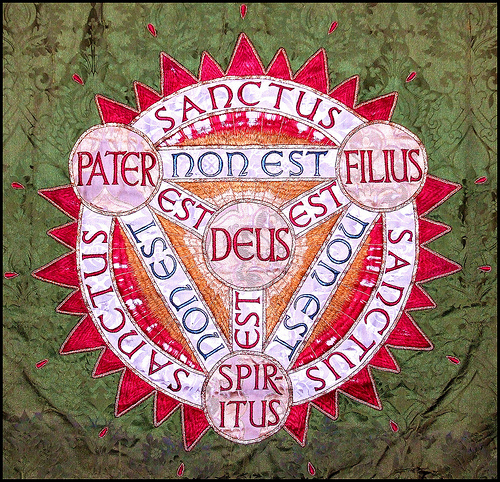 In nomine
    patris                   et filii         et spiritūs sancti
2012-11-11
39
C. S. Peirce’s Semiotic Trinity no. 3aspects of approach after Morris
Syntax
Internal (etic) organisation and arrangement of structural elements without necessarily considering their meaning
‘La sintattica e la semantica, quando si trovano in splendido isolamento, diventano… discipline “perverse”’ .*
Semantics
Links between signs and what they represent (emic) without necessarily considering their use in concrete situations
‘Historicismus wie musikalische Hermeneutik weisen hin auf der Leerstelle, die von einer musikalischen Pragmatik aufzufüllen ist.’**
Pragmatics
Use of signs in concrete sociocultural situations
*   ‘Syntax and semantics, when found in splendid isolation, become “perverse” disciplines’.     (Umberto Eco: I limiti dell’interpretazione, p. 259; Milan 1990).
** ‘Historicism and hermeneutics both draw attention to the gap that has to be filled by musical     pragmatics’. (Chr. Hubig: in Musikalische Hermeneutik, ed. C. Dahlhaus, p. 122; Regensburg, 1975).
2012-11-11
40
Black box complex
Stereotypical euroclassical music studies
How does who communicate what to whom with what effect?
How does who communicate what to whom with what effect?
Object ― sign ― interpretant
SEMIOSIS
Contextless text
The
Black Box
of musical meaning
Textless context
Object ― sign ― interpretant
How does who communicate what to whom with what effect?
How does who communicate what to whom with what effect?
Stereotypical cultural studies
2012-11-11
41
Absent pragmatics in music semiotics
88
Total number of articles in 3 volumes of learned semio-musicological texts (1987-1998).
articles (67%) deal with overriding theoretical systems or with musical syntax (usually diataxis)*.
59
articles (33%) include semantic issues but only 3 (3.4%) deal with pragmatics, with focus on poïesis rather than aesthesis.
29
2012-11-11
42
Black box fast
The
Black Box
of musical meaning
2012-11-11
43
Que faire?
1. Non-musos (Cultural/Media Studies, Sociology, etc.)
―identify SIGN by including musical STRUCTURE
aesthesic descriptors
 unequivocal time code placement
 musematic analysis procedure
2. Musos (musicians, musicologists, etc.)
―identify SIGN by including INTERPRETANT
aesthesic descriptors
 unequivocal time code placement
 musematic analysis procedure
2012-11-11
44
Unequivocal time code placement(007)
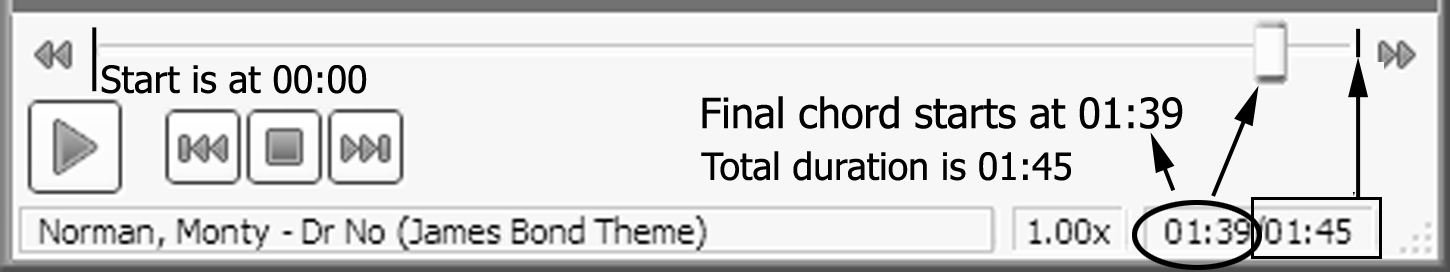 Play E:\Video\UnequivDesign2.mpg
2012-11-11
45
Black box 2
Basics of Musematic Analysis
Musical analysis object
(AO)
Sorry! Out of time…
See chapters 5-7, 13
in Music’s Meanings
http://www.tagg.org/mmmsp/NonMusoInfo.htm/
2012-11-11
46
Overviewpresentation overview as intended 2012-11-08
Popular Music Studies (PMusStuds)
Troubles with terminology (general)
 non-notatable parameters
 poïesis v. aesthesis
 what is form?
De-ethnocentrifying tonal terminology
 tonality, modality, bimodality, (non-) directionality, etc.
PMusStuds: ethno, socio, semio approaches
Conclusions
Conclusions 1 (2)
Please recognise two aspects of musical form:  synchronic (syncrisis) and diachronic (diataxis).
 Please distinguish between tone and tonic, tonal and  tonical, atonal and atonical.
 Please distinguish between triad and third, as well as  between triadic and tertial.
 Please recognise the existence and validity of multiple  tonalities’ including those with more than one tonic.
 Avoid nonsense terms like ‘pretonal’ and ‘post-tonal’. 
 All modes are by definition tonal. It is ahistorical  and illogical not to treat also the ionian as a mode.
Conclusions 2 (2)
Please do not reduce tonal directionality, or its absence,  to the poverty of Riemannesque/Schenkerian precepts.
 Combat tonal impoverishment by understanding how  different tonal vocabularies actually wok, e.g. $II>I!  
 Please consider the advantages of using aesthesic  descriptors to designate musical structure.
What to do (1)
Ostrich strategy. ‘Nothing is wrong’. Carry on as usual.   ‘We may be in the minority but we’re always right.’
 Defeatist (‘realist’) strategy. Take note but no action:  ‘interesting; some valid points but we have to deal with  music theory “as is”. You can’t change >100 years of  dubiously ethnocentric labelling. Get used to it!’
 Tokenist strategy. ‘We’re broad-minded and modern.       We have ethnomusicology and/or popular music  studies and/or music technology on the curriculum but  we see no need to change the basics of music theory.
 Laissez-faire (‘anti-authoritarian’) strategy. New terms   are as bad as old ones. You’re forcing everyone to  think like you. Let things develop organically.
What to do (2)?
Risk alienation from conservative musicology
   (both ancient and modern) by making life easier   for the popular majority of students through:
     - simple reform of a few basic terms;
     - recognition of vernacular musical competence;
     - reintegration of music as a specific form of 
       symbolic production on a par with others.
Further information
2012-11-11
51
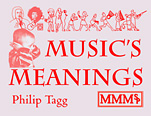 Music’s Meanings: a modern musicology for non-musos (2012)
tagg.org/mmmsp/publications.html
Everyday Tonality (2009)
tagg.org/mmmsp/publications.html
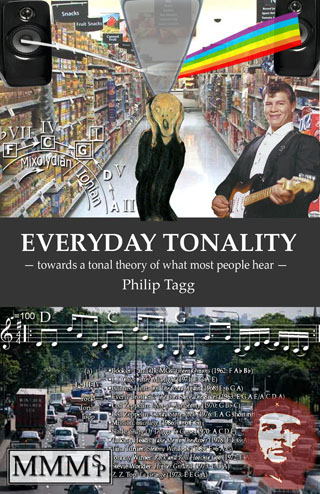 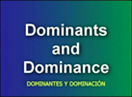 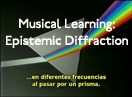 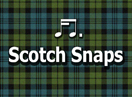 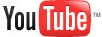 Dominantes y Dominación
Musical Learning & Epistemic Diffraction
Scotch Snaps: the big picture
The Intel Inside Analysis
THE END
Philip Tagg, Cáceres, 7 November 2012
www.tagg.org
2012-11-11
52
2012-11-11
53
Main model
AO
AnalysisObject
IOCM
InterobjectiveComparisonMaterial
2a
Escaping from 
the intramusical prison
2b
1
PMFC
Paramusical Fieldsof Connotation (relevant to IOCM)
PMFC
Paramusical Fieldsof Connotation (relevant to AO)
2012-11-11
54
AO
AnalysisObject
1. Ethnographic observation
audience & demographics, cultural location, behaviour, reactions, uses
2. Paramusical expression
lyrics, action, images, story, gesture, dance, movement, liner notes, programme notes, reviews, opinions, written descriptions, etc.
3. Reception tests
Some considerations:
Reception demographics
 Oral or written? 
 Classroom or internet?
 Multiple choice or free induction?
 Listening mode
 Response interpretation procedure
PMFC
Paramusical Fieldsof Connotation (relevant to AO)
AO
AnalysisObject
IOCM
InterobjectiveComparisonMaterial
intertextuality
Other music sounding in some  way similar to the AO 
 Other music as ‘hypertext’ or   ‘metalanguage’ for music
How to find this ‘other music’?
 Why bother looking for it?
2012-11-11
55
2012-11-11
56
AO
AnalysisObject
IOCM
InterobjectiveComparisonMaterial
Why bother looking?
Because music resembles music
more than anything else.
Because music is associated
with other stuff
PMFC
Paramusical Fieldsof Connotation (relevant to IOCM)
2012-11-11
57
AO
AnalysisObject
IOCM
InterobjectiveComparisonMaterial
How to find IOCM
ASK A MUSICIAN: audio-muscular memory (with caveat)
RECOMMENDER SYSTEMS (iTunes, Last.fm, Pandora, etc.)
LIBRARY MUSIC COLLECTIONS 
REVERSE ENGINEERING 1 (find IOCM from hypotheses)
REVERSE ENGINEERING 2 (recompose AO from hypotheses)
2012-11-11
58
AO
AnalysisObject
IOCM
InterobjectiveComparisonMaterial
Why bother looking?
Because music resembles music more than anything else.
Because music is associated with other stuff…
1. Ethnographic observation
audience & demographics, cultural location, behaviour, reactions, uses
PMFC
Paramusical Fieldsof Connotation (relevant to IOCM)
2. Paramusical expression
lyrics, action, images, story, gesture, 
dance, movement, liner notes, 
programme notes, reviews, 
opinions, written descriptions, etc.
AO
AnalysisObject
IOCM
InterobjectiveComparisonMaterial
1. If
2.and if
3. then
    (hypothesis,see next slide)
PMFC
Paramusical Fieldsof Connotation (relevant to IOCM)
2012-11-11
59
2012-11-11
60
Main model2
AO
AnalysisObject
IOCM
InterobjectiveComparisonMaterial
PMFC
Paramusical Fieldsof Connotation (relevant to IOCM)
PMFC
Paramusical Fieldsof Connotation (relevant to AO)
2012-11-11
61
Simplified sign typology
sonic: perceived similarity to paramusical sound
anaphone
kinetic/spatial: perceived similarity to paramusical movement,incl. senses of time and space
principally iconic,
‘sounds like’…
tactile: perceived similarity to paramusical sense of touch, grain, texture
social: perceived similarity to size and type of (social) group
composite: similarity using several modes of perception
diataxeme
iconic and/or indexical: episodic determinants, episodic markers, diatactical form
style flag
mostly indexical: style indicators and genre synecdoches
Overviewpresentation overview as intended 2012-10-25
2012-11-11
62
The Monelle connection
Popular Music, pragmatics and semiosis
Poïesis v. aesthesis
Basics of musematic analysis
Troubles with terminology
 tonal, formal, timbral, vocal
Conclusions
[Speaker Notes: make sure E:\PTSys\BAT\PptVclRoma.BAT is running simultaneously!]
3 useful concepts (1)
TRANSCANSION
from trans = across and scandere = climb/scan
type of sonic anaphone (musical sign type)
involving the transfer of the prosodic (scanable)
elements (rhythm, accentuation, intonation) and
timbral qualities of a word or words from speech
into music according to similar principles as
those used for talking drums.
3 useful concepts (2)
GESTURAL INTERCONVERSION
... a 2-way process by which ...
objects and movements outside the individual are internalised and appropriated by the intermediaries of gesture, touch or bodily movement, as corresponding to particular states of mind;
particular states of mind are, by the same intermediaries, projected on to external objects and movements.
Overviewpresentation overview as intended 2012-10-25
2012-11-11
65
The Monelle connection
Popular Music, pragmatics and semiosis
Poïesis v. aesthesis
Basics of musematic analysis
Troubles with terminology
 tonal, formal, timbral, vocal
Conclusions
[Speaker Notes: make sure E:\PTSys\BAT\PptVclRoma.BAT is running simultaneously!]
3 useful concepts (3)
VOCAL PERSONA
from personare = to sound through,as of the character’s voice behind the actor’s mask in ancient drama

personality, often archetypal, conveyed
primarily by non-verbal vocal means.
Vocal persona (quote)
‘[L]isteners who hear voice samples can infer the speaker’s socio-economic status…, personality traits,… and emotional and mental state… 
Listeners exposed to voice samples are also capable of estimating the age, height, and weight of speakers with the same degree of accuracy achieved by examining photographs… 
Independent raters are also capable of matching a speaker’s voice with the person’s photograph over 75% of the time.’
Hughes, Susan M et al. (2004). ‘Ratings of voice attractiveness predict sexual behavior’. Evolution and Human Behavior, 25: 295–304
Vocal persona characteristics (quotes)
hard-edged sexual exuberance
Eminem
Wilson Philips
Linda Ronstadt
Buddy Holly
Chaka Khan
Katryna (Nields)
Beverly Sill
impish chirp
Barbie dolls
cuddly vocal personality
nervous teenage male, fearful of rejection
angry smurf
Western mythical girl/woman, heartbrokenyet resilient and entirely feminine
General types of vocal descriptor
poïetic
how sounds are produced: breathing, control, projection, register, posture,nose, head, chest, diaphragm, etc.
volume, dynamics, intensity, partials,transients, fundamentals, amplitude, etc.
acoustic
aesthesic
perceived traits: sound descriptors,transmodal metaphors, personae
Aesthesic voice description categories (1)
1. Sound descriptors
e.g. babble, bark, bawl, bellow, bleat, boom, chatter, chuckle, chirp, cluck, complain, cry, declaim, denounce, drone, exclaim, gasp, giggle, growl, grumble, gurgle, hoot, howl, hum, laugh, lilt, moan, mumble, mutter, proclaim, rasp, recite, roar, scream, shout, shriek, sigh, snarl, snigger, snort, sob, spit, splutter, squawk, squeak, stammer, stutter, wail, warble, weep, wheeze, whimper, whisper, whistle, whoop, yammer, yap, yell, yelp, etc.
High-pitched,  low-pitched, deep, full-throated, gruff, breathy, husky, nasal, gutteral, distinct, indistinct, harsh, muffled, hoarse, shrill, monotone, etc.
2. Transmodal  (anaphonic/synaesthetic) descriptors
e.g. sweet, smooth, rough, rounded, sharp, angular, velvety, scratchy, piercing, clean, clear, shaky, wobbly, brassy, grainy, gravelly,
Aesthesic voice description categories (2)
3. Persona descriptors (a-c: d on next slide)
• Sean Connery, Clint Eastwood, Morgan Freedman; • Billy Holiday, Kate Bush, Björk, etc.
a) Named persons
• man, woman, boy, girl, old, young, middle-aged • language, dialect, regional/class accent, etc.
b) Demographic
c) Emotional
• cute, cuddly, sweet, nice;  • wise, confident, etc.
• melancholy, bored, bland, nondescript, neutral
• willful, determined, brave;  • bubbly, cheeky, cheery, jaunty, etc.
• hip, cool, seductive; • sardonic, sarcastic, ironic, nasty, evil
• vulnerable, embarrassed, scared, edgy, nervous, angry, frustrated
• depressed, sad, alienated, anguished, desperate, suicidal, etc., etc.
Aesthesic voice description categories (3)
3. Persona descriptors (d): professions, roles, archetypes
alien, Barbie doll, big boss, bitch, elder, evil child, evil queen, 
dirty old man, Druid, fat cat, father, football hooligan, gangster, 
geek, guide, heroine, hero, imp, lager lout, miser, monster, mother,
nerd, priest, princess, robot, sissy, soldier, teenager, vamp, villain, 
wiseguy, witch, etc.
combinations of 3a, b and c with some vocal costume elements (next)
Vocal persona (4)
3. Vocal costume
cf. swimming costume, actor’s costume, military or school uniform     national/regional costume, etc.
costume = something worn, for practical or conventional reasons, to carry out a particular activity, or to show an identity
Spoken costumes
for example• telephone voice (1950s)• ‘interactive’ voice ‘recognition’ (Claire, Julie, Emily, Taxi 8585)• public speaking voice, primary school teacher voice
Sung costumes
for example• bel canto, Wagner soprano, heroic tenor, opera buffa bass• blues shouter, folk singer, crooner, rock yeller/screamer
Palavra de mulher (audio)
Start E:\Video\PalavraMulher160.mp3 and advance to next slide to display lyrics line by line.
2012-11-11
74
Palabra de mulher (1)
&
Elba Ramalho (v); Chico Buarque (w); Tom Jobim (m)
0:00	Intro. Tonic chord (Amadd9)
strings  (D)
0:30 Amadd9
0:35	Vou voltar, eu juro que vou voltar. Já te dexei,            I’ll be back, I promise I’ll be back. I already showed you,
0:44	jurando nunca mais olhar para atrás, palabra de         mulher, eu vou voltar. vowing I’d never look back;            a woman’s word: I will return [to you]. 
0:54	Posse até sair de bar em bar em bar em bar,             Then I might go out from bar to bar to bar and
0:58	falar besteira, e me engagnar com qualquer um            talk nonsense, getting mixed up with someone or other
1:07 	e me deitar a noite inteira. Eu vou te amar.            and spending the whole night there. I will love you.
Palabra de mulher (2)
Vou chegar a qualquer hora ao meu lugar,            Some time I will arrive at my place 
E si uma outra pretender um dia te roubar,          dispense a vadia, vou voltar. And if another woman           tries to steal you, send that bitch away, I ‘ll be back. 
Vou subir a nossa escada (× 3), meu amor,           I will climb our stairs, stairs, stairs, my love. 
Eu vou partir de novo feito viciada, eu vou voltar.           Spoilt [by you] I’ll leave again, I will come back.
Palabra de mulher (3)
Pode ser que a nossa história seja mais:            Maybe our story will go on: 
Uma quimera e pode o nosso teto, o Lapa o Rio disabar. An illusion, and maybe our roof or Lapa or Rio will crumble. 
Pode ser que passe o nosso tempo como um qualquer prima vera. Maybe our time will pass like some spring season. 
Espera, me espera, eu vou voltar.           Wait, wait for me, I will come back.
Conclusions (incl. some axioms)
Listeners/users are the final arbiters of musical meaning.
Interpretants  can be used to label musical structures aesthesically ―espcially useful for those determined by parameters of expression for which musicology has developed little or no precise vocabulary; also useful for minimising muso ‘gobbledygook’ in multi-media and multidisciplinary contexts.
Systematised non-muso-friendly music labels are in widespread use (e.g. systematised by library music collections) but rarely exploited by music semioticians. Why not?
2012-11-11
78
Further information
2012-11-11
79
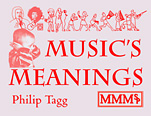 Music’s Meanings: a modern musicology for non-musos (2012)
tagg.org/mmmsp/publications.html
Everyday Tonality (2009)
tagg.org/mmmsp/publications.html
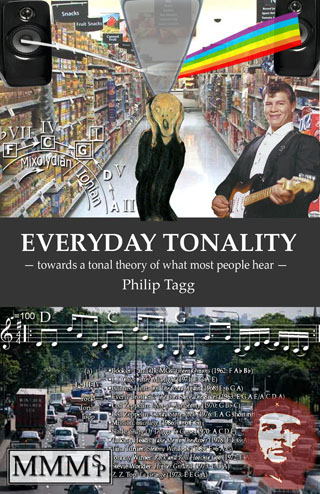 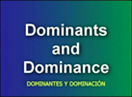 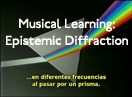 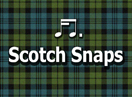 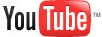 Dominantes y Dominación
Musical Learning & Epistemic Diffraction
Scotch Snaps: the big picture
The Intel Inside Analysis
THE END
Philip Tagg, Edinburgh, 7 November 2012
www.tagg.org
2012-11-11
80